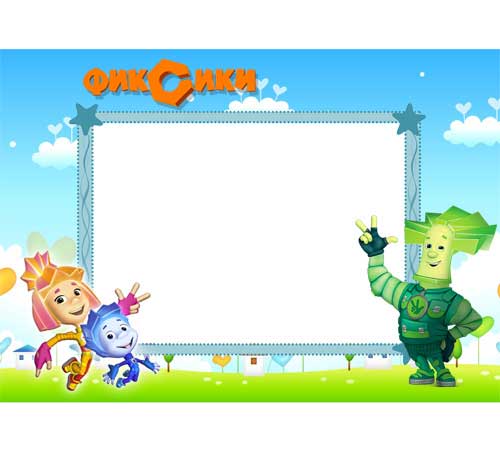 Муниципальное бюджетное образовательное учреждение «Детский сад №8» города Алейска Алтайского краяЗанятие по экспериментированиюна тему: «Поможем Фиксикам»
Разработала:
воспитатель 1 квалификационной категории
Константинова Е.В.
Алейск, 2023 г.
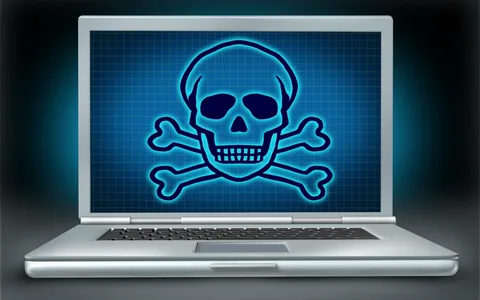 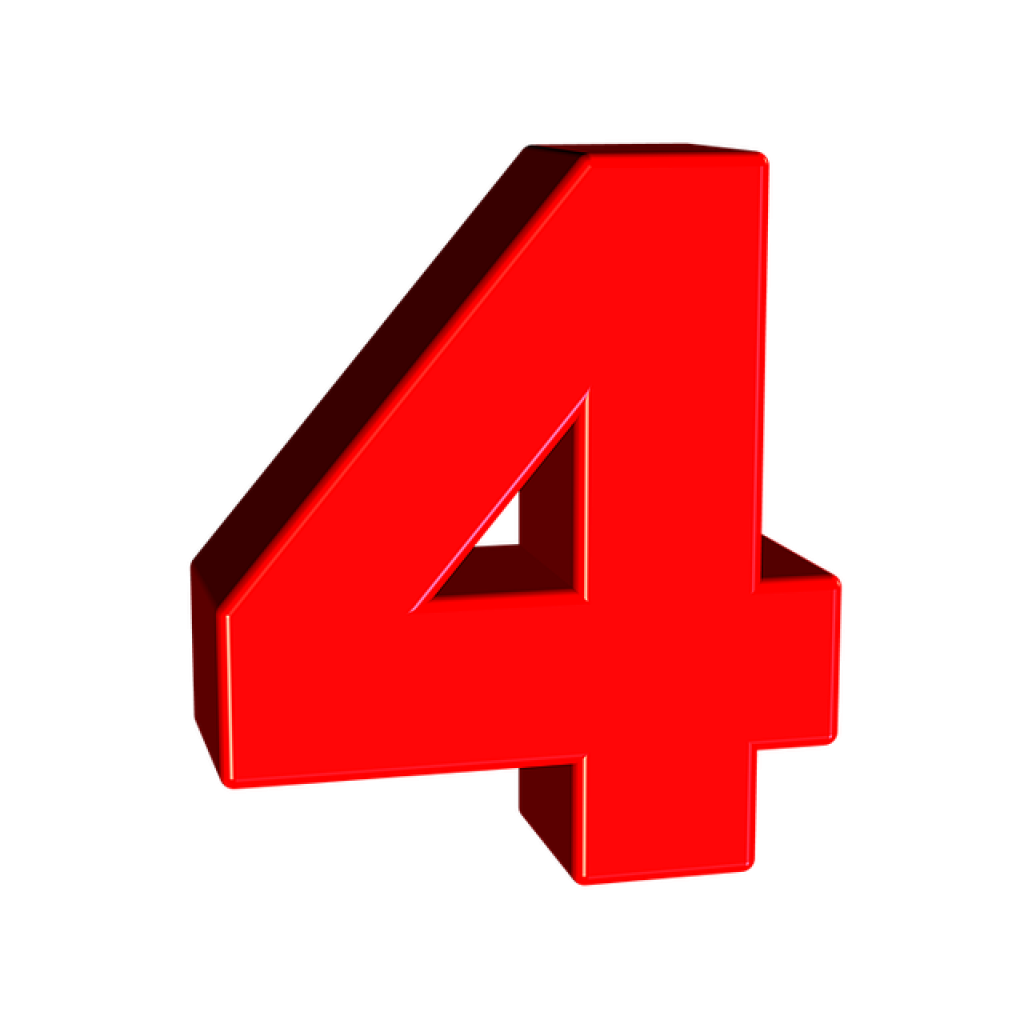 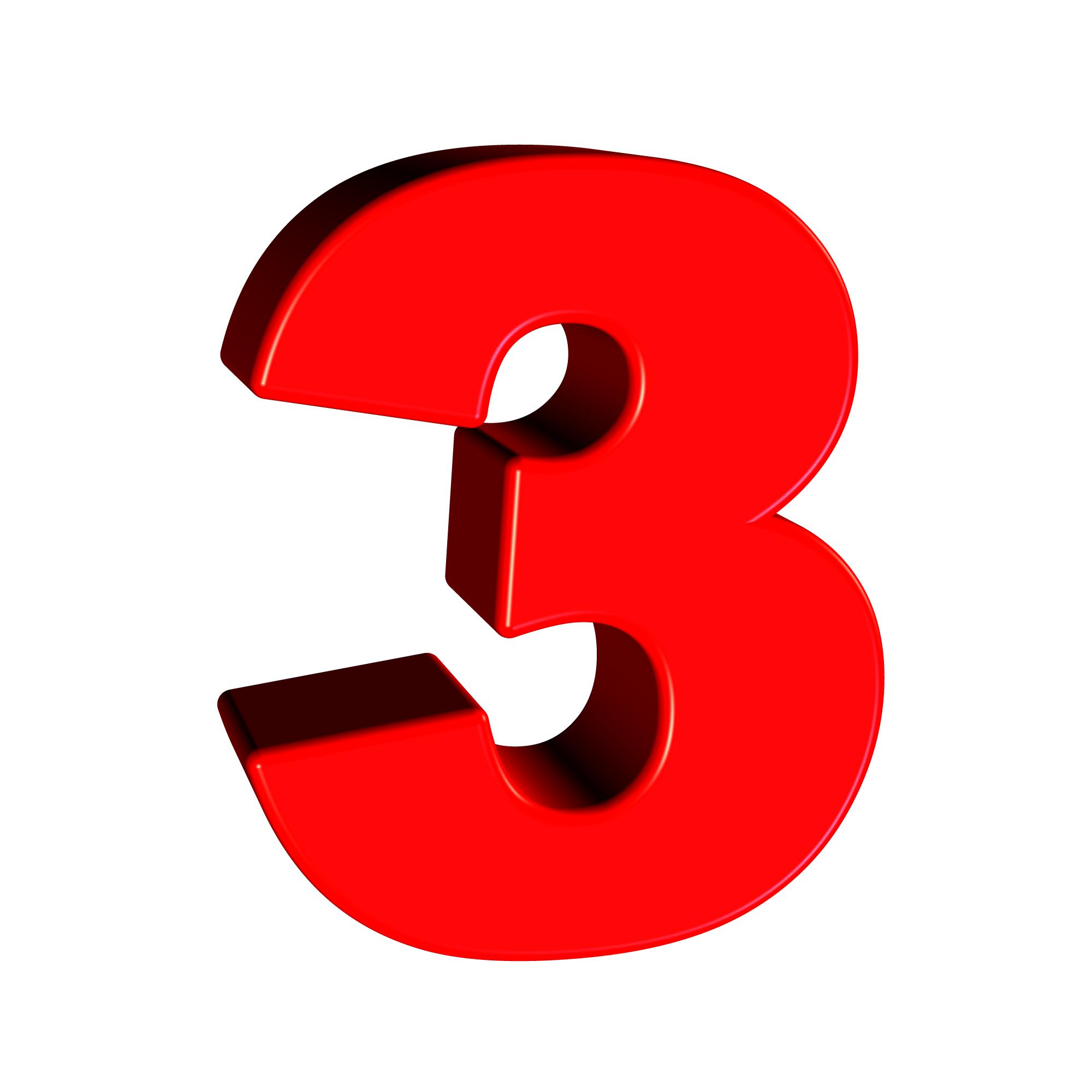 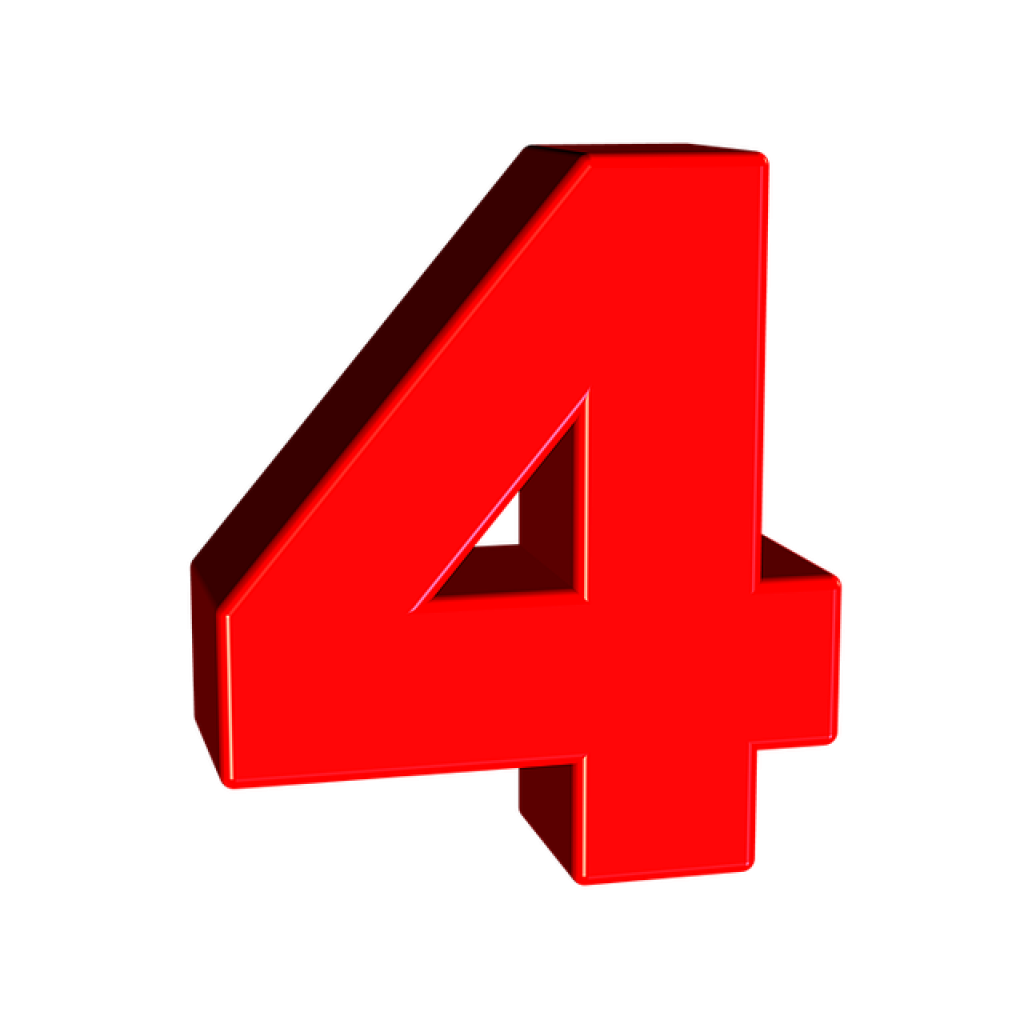 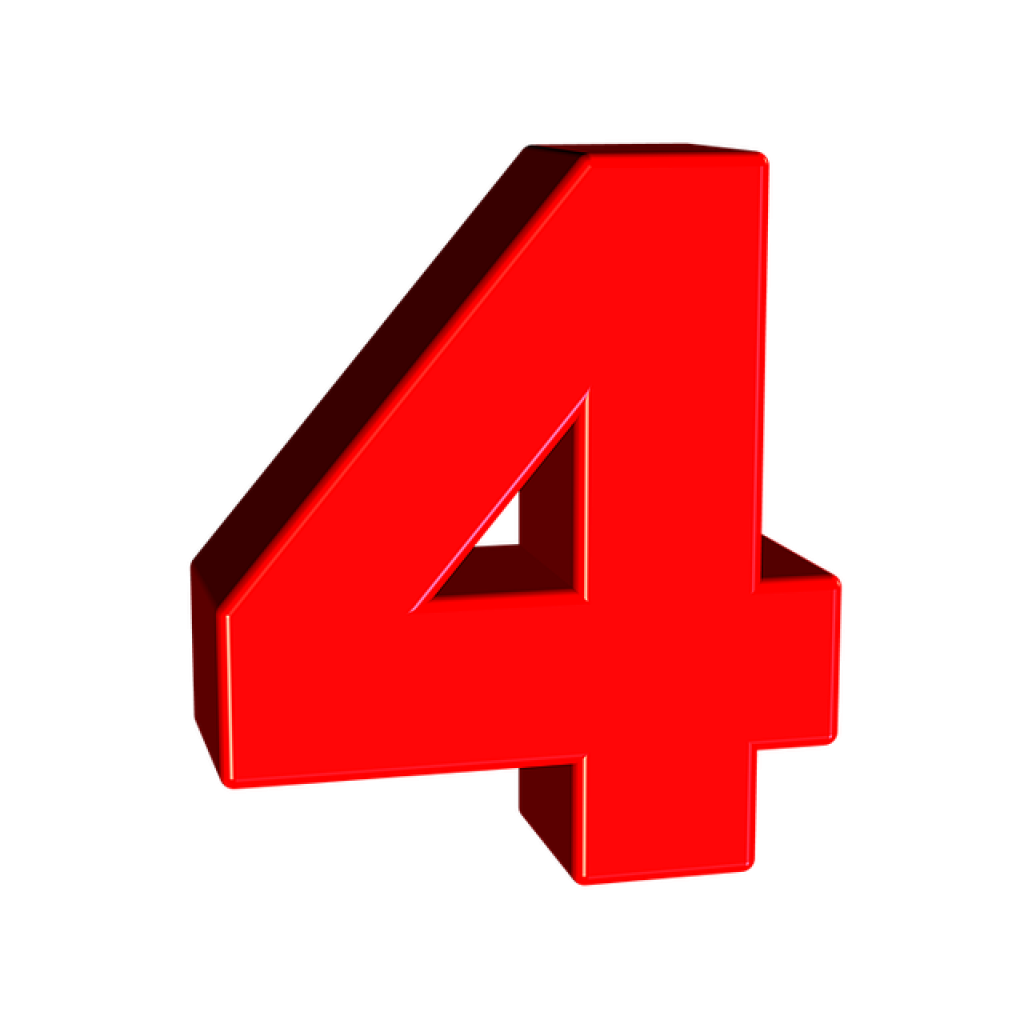 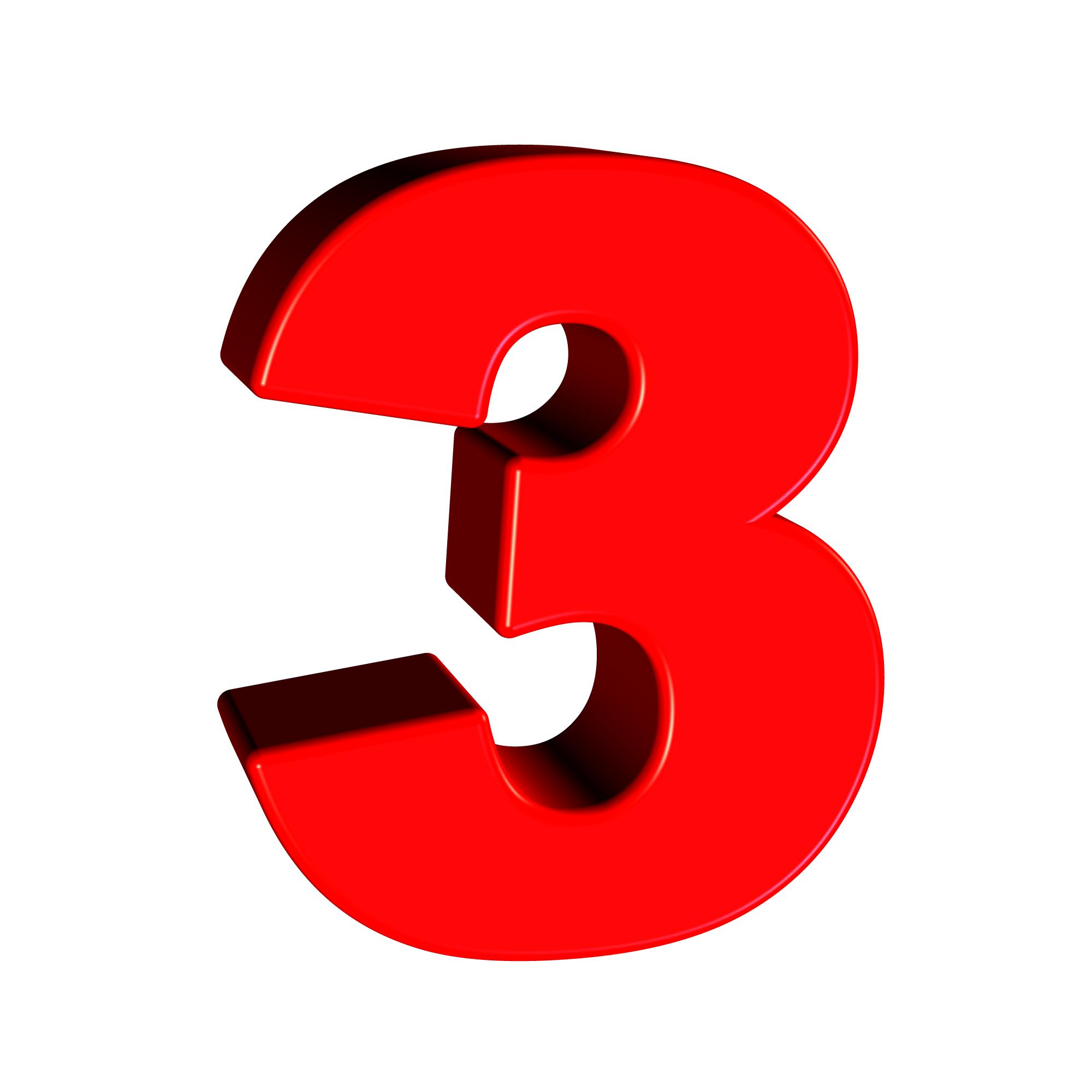 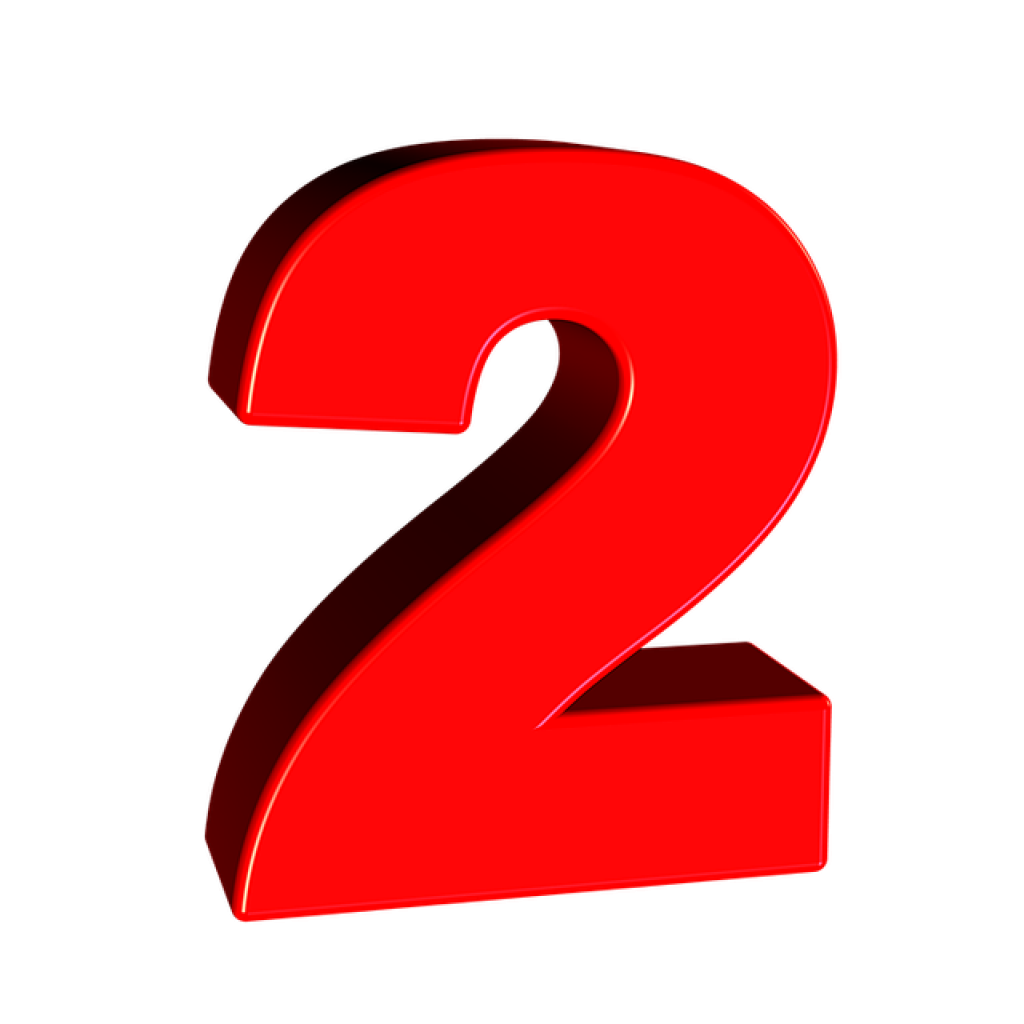 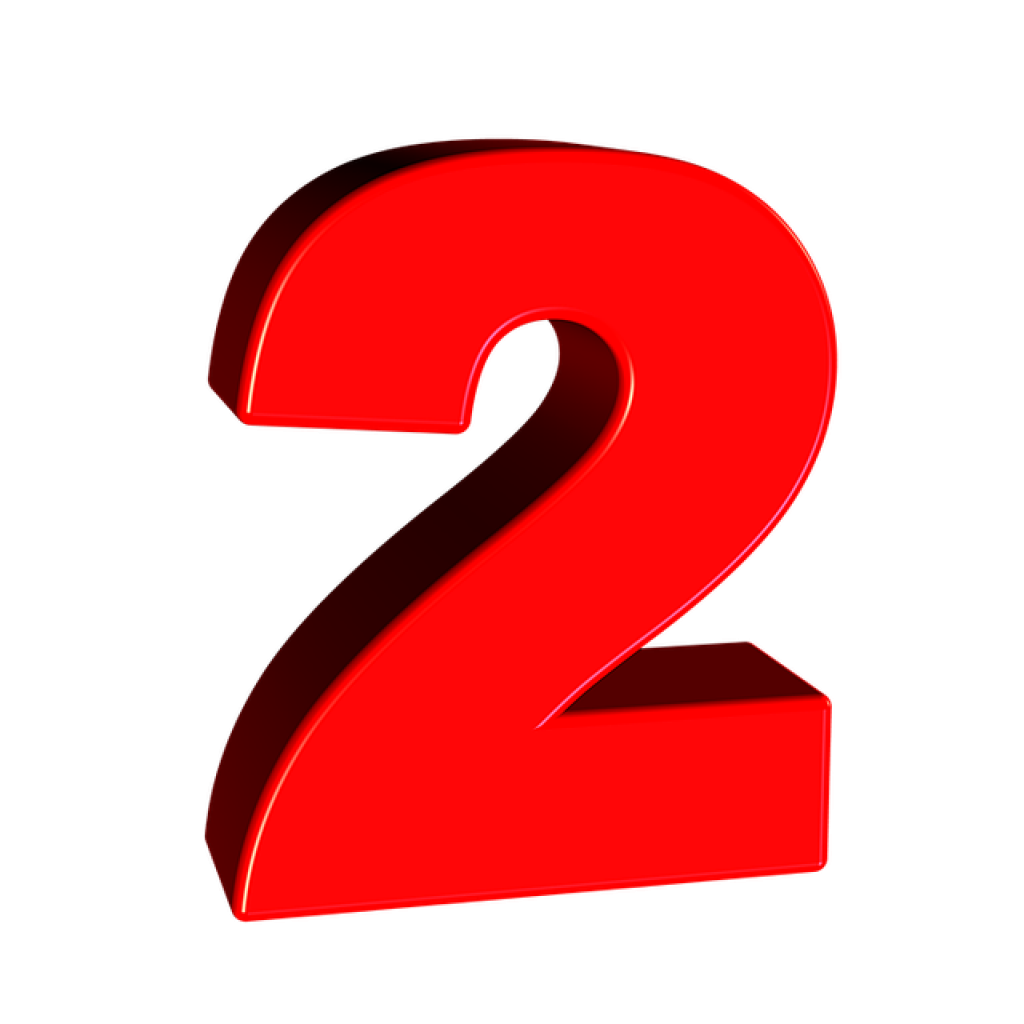 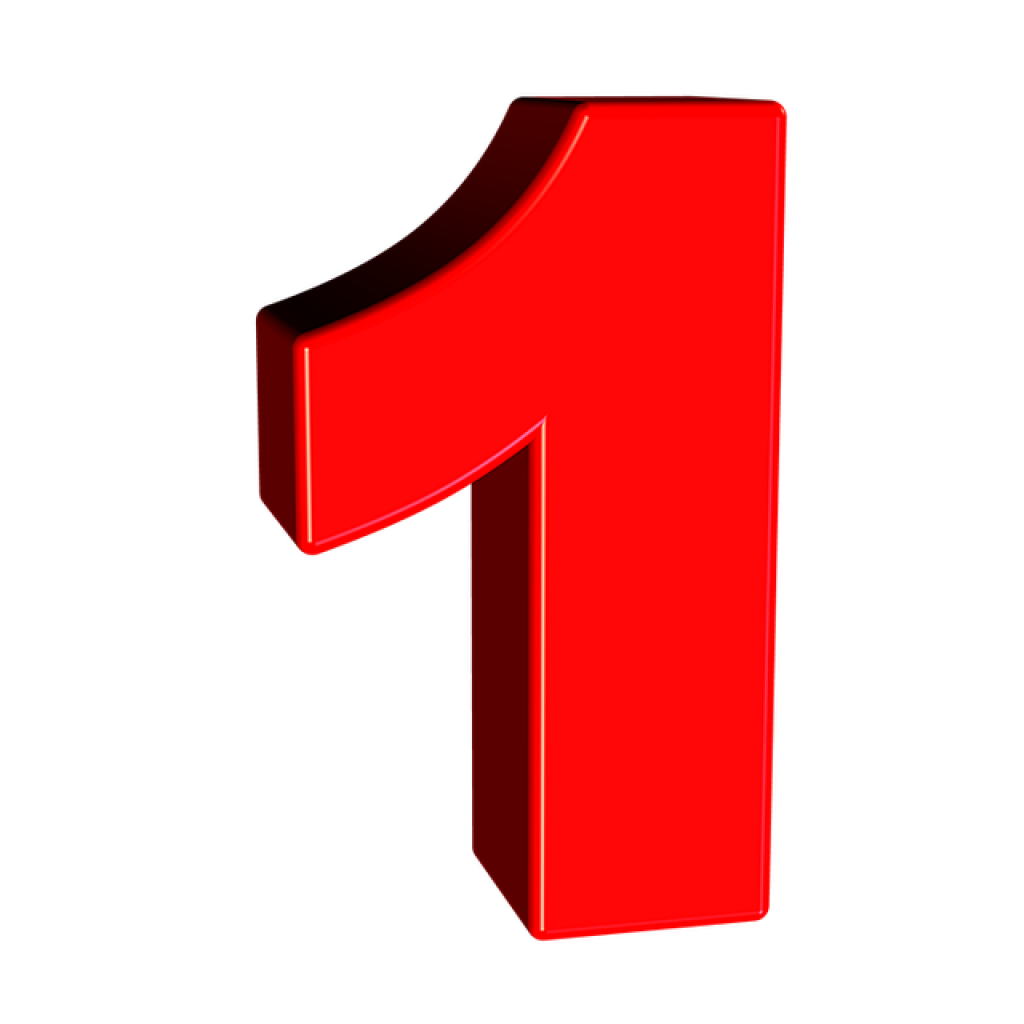 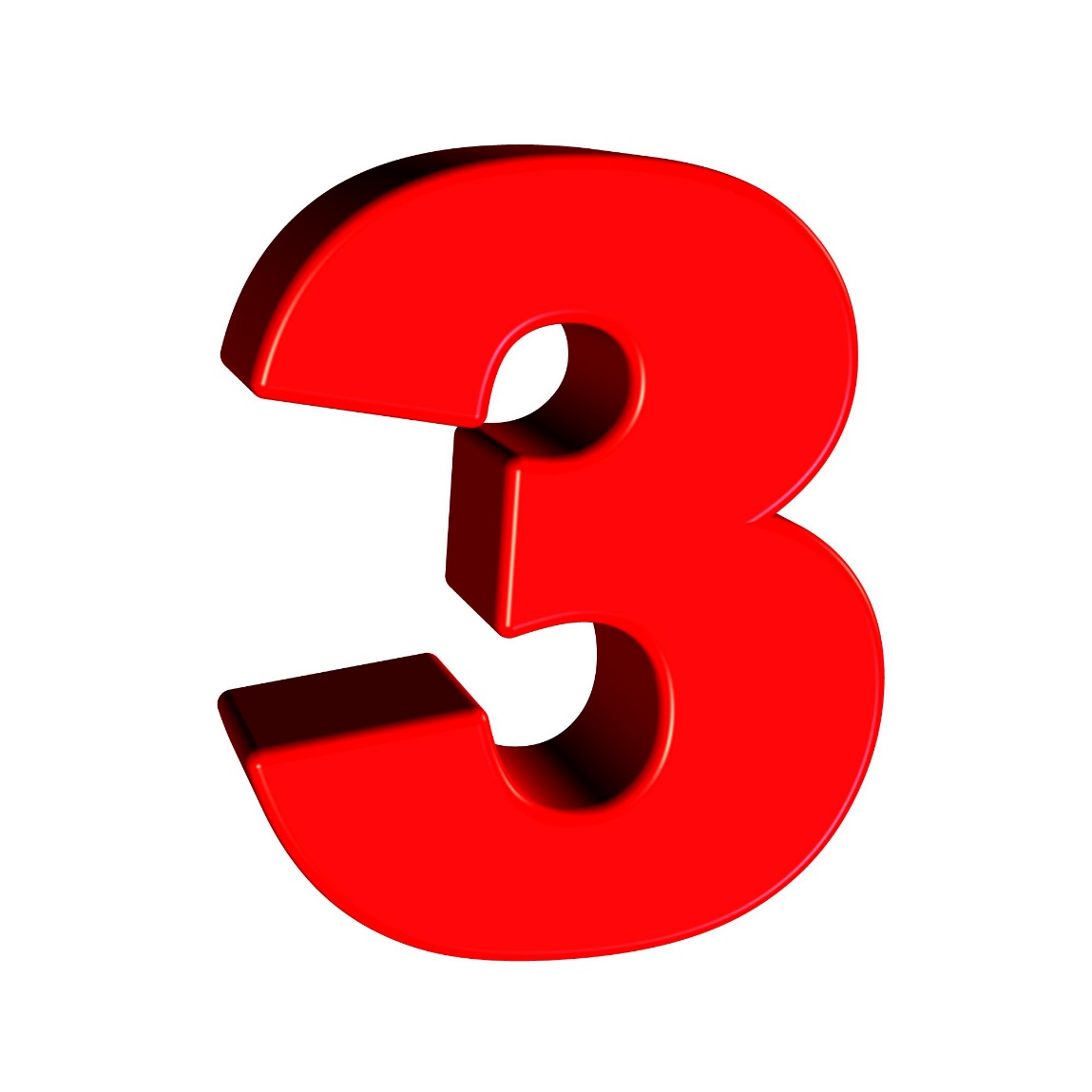 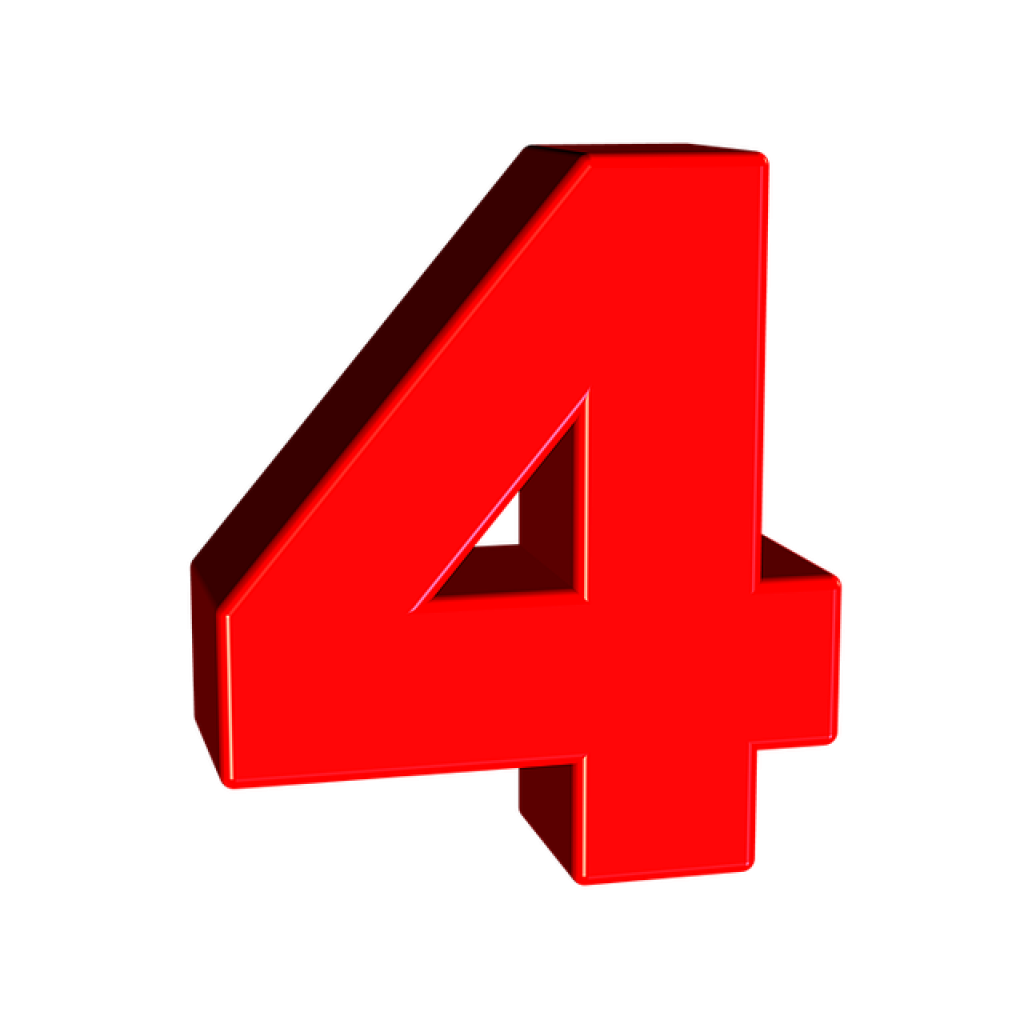 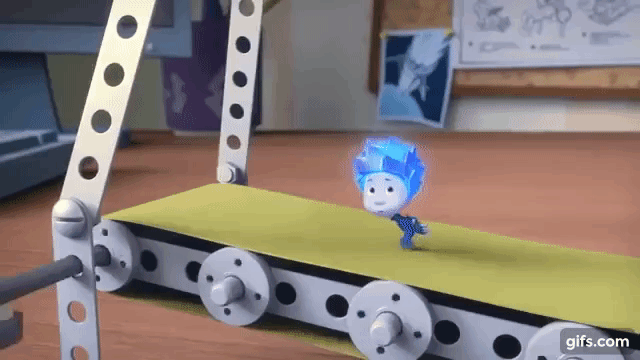 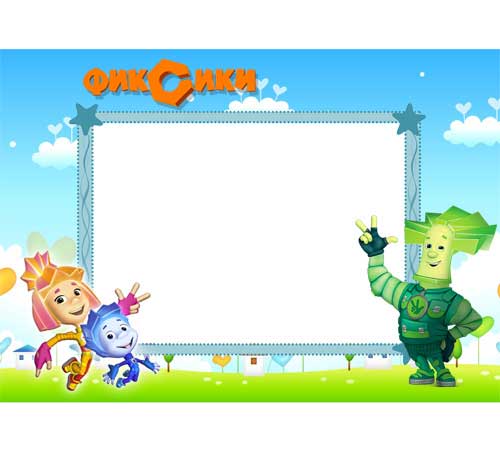 Благодарю за внимание!!!
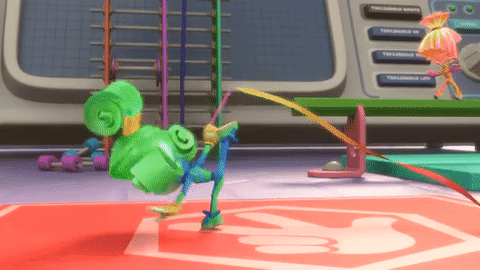